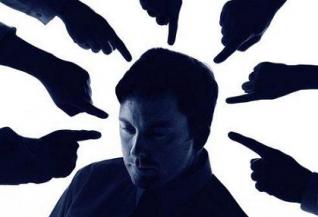 ELEŞTİRİ
edebiyatfatihi.net
IX. FİKİR YAZILARI
1) Temin tespiti: Metinde söz konusu edilen nedir? Metin neden söz ediyor?
2) Sözceleme şartlarını tespit ediniz.
3) Yazıda hangi tez yahut tezler savunuluyor? Kim tarafından savunuluyor? Tez açıkça belirtilmiş midir yoksa dolaylı yoldan mı anlaşılmaktadır?
4) Yararlanılan delilleri bulunuz ve derli toplu ifade ediniz. Tez hangi delile dayandırılmış? Karşı tez hangi delille çürütülmüş? Deliller hangi sahaya ait: Dinî mi, ilmî mi...vb. Delil tiplerinden hangileri kullanılmış ( Deliller, sağlamlıklarına göre sınıflandırılırlar: meşhurat, makbulât vb.)
5) Fikirler hangi örneklerle açıklanmış? Örnekler delil olarak kullanılmış mı?
6) Fikirler birbirine nasıl bağlanmış? Mantıkî bağlaçlar ifade edilmiş mi yoksa ifade edilmemiş mi? Metnin her paragrafı bir düşünce adımına mı uygun düşüyor?
7) Nasıl bir anlatım düzeni seçilmiş? Fikirler hangi düzende ortaya konulmuş?
Nasıl bir akıl yürütme sırası uygulanmış?: Tümden gelim, tüme varım, diyalektik, anolojik vb...
8) Kullanılan terimler, söz dizimi özellikleri, yararlanılan edebî sanatlar.
9) Yazıda hangi tonalite kullanılmıştır: İnonik mi, polemik mi...?